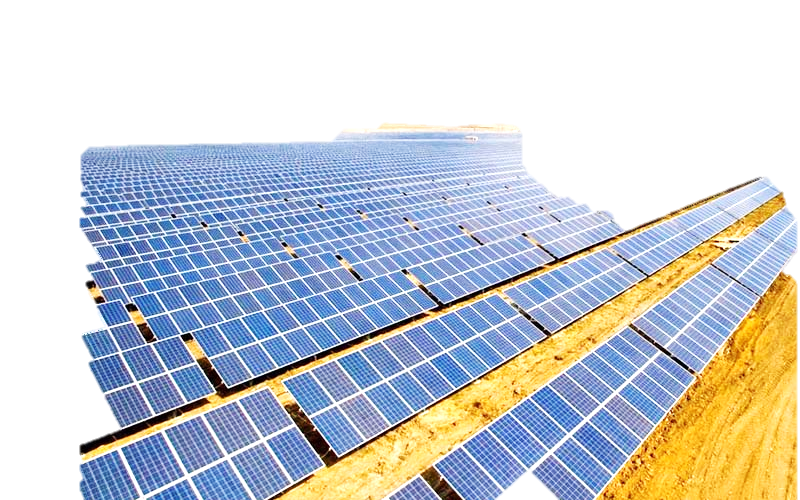 Типова фінансова модель СЕС          1 МВт
Розмір необхідних інвестицій складає близько 
1,14 млн Євро
Термін окупності складає близько 7 років
“Зелений” тариф:       15,99 €ct/кВт∙год
Розрахунок проведено для Київської області